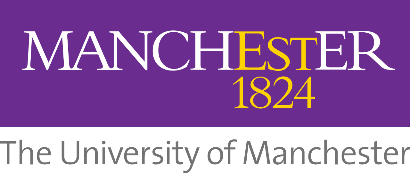 Rapid Loop Nature Determination and Strain Effects of Loop Rafts
Alex Carruthers a*, Omer Koc a Michael Preussb, Philipp Frankel a
aSchool of Materials, University of Manchester, Manchester M1 3BB, UK
bDepartment of Materials Science and Engineering, University of Monash
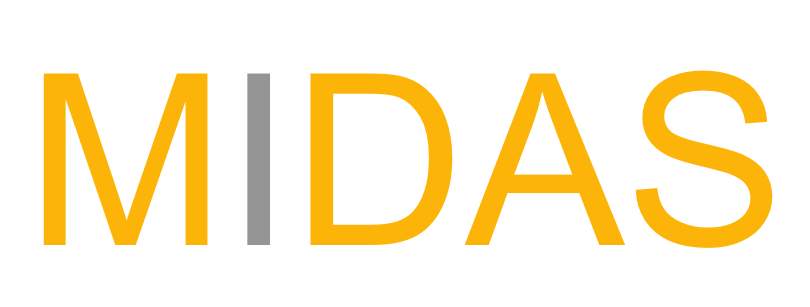 Introduction
Materials
A proton irradiated zircalloy-2 (0.15 dpa at 300 ˚C) and subsequently annealed at 400 ˚C was used do produce a ‘cleaner’ microstructure to demonstrate these methods, before applying them to more complex neutron irradiated materials.
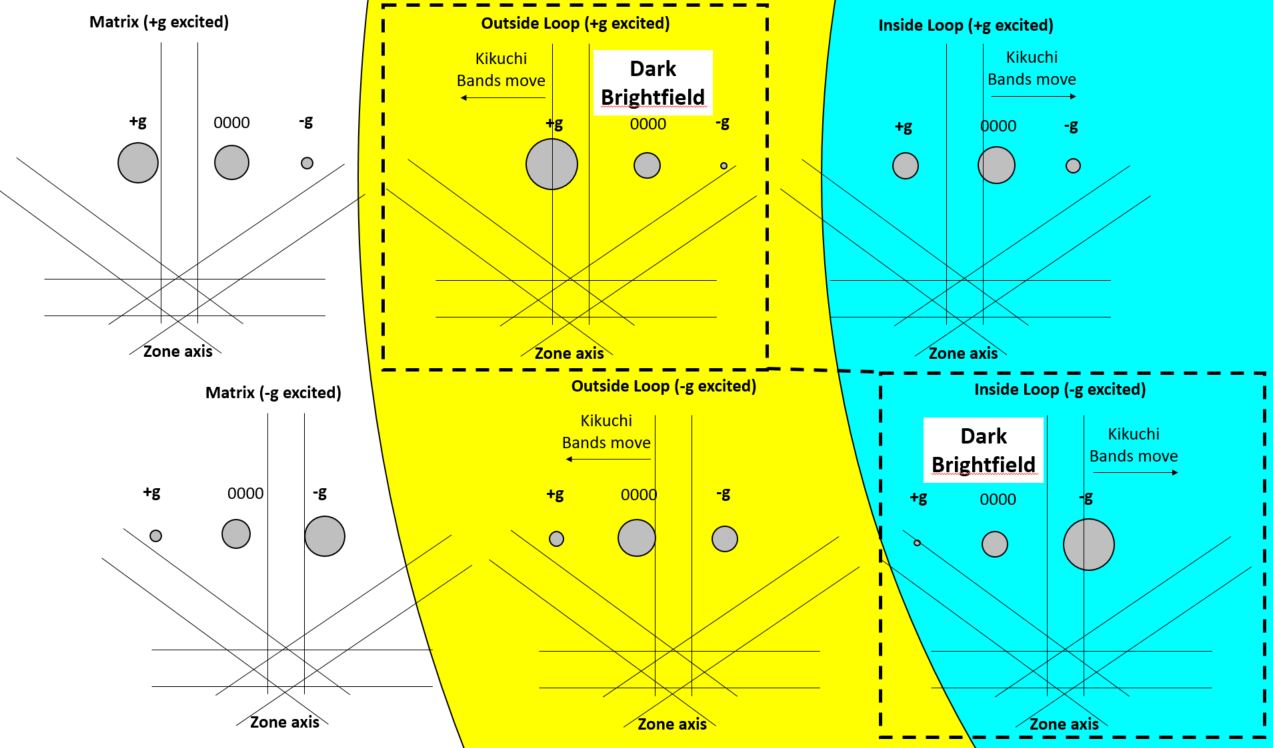 Conventional dislocation loop analysis methods are slow and instrument intensive. Typically the burgers vector and nature are both desired. They require tilting to multiple different diffraction conditions, alignment of multiple images and interpretation. The aim of this work is to demonstrate, using proton – irradiated zircalloy-2,  faster methods that do not require tilting to multiple orientations within the same region. The images acquired in this work took ~15 minutes to acquire. The processing takes significantly longer, but has been automated to minimise the time requirement of the user.
Using 4D STEM, 3 approaches are shown for mapping the orientation shifts induced by a dislocation loop: the ‘gCoM’, ‘Ewald sphere’ and ‘on-axis DPC’ methods for rapid loop analysis are described. The gCoM is demonstrated to be equivalent to the ‘inside-outside’ contrast method for determining loop nature. The Ewald sphere method is computationally slower, but outputs a metric that correlates with deformation as an additional parameter. The on-axis DPC method has a higher angular resolution than the Ewald sphere method.
Strain measurements are then combined with the orientation shifts to describe the loop nature.
t=foil thickness and
Figure 1: Illustration of dislocation loops changing the orientation of the crystal and how it affects the diffraction pattern causing inside-outside contrast.
gCoM
On-Axis: Ewald Sphere and DPC
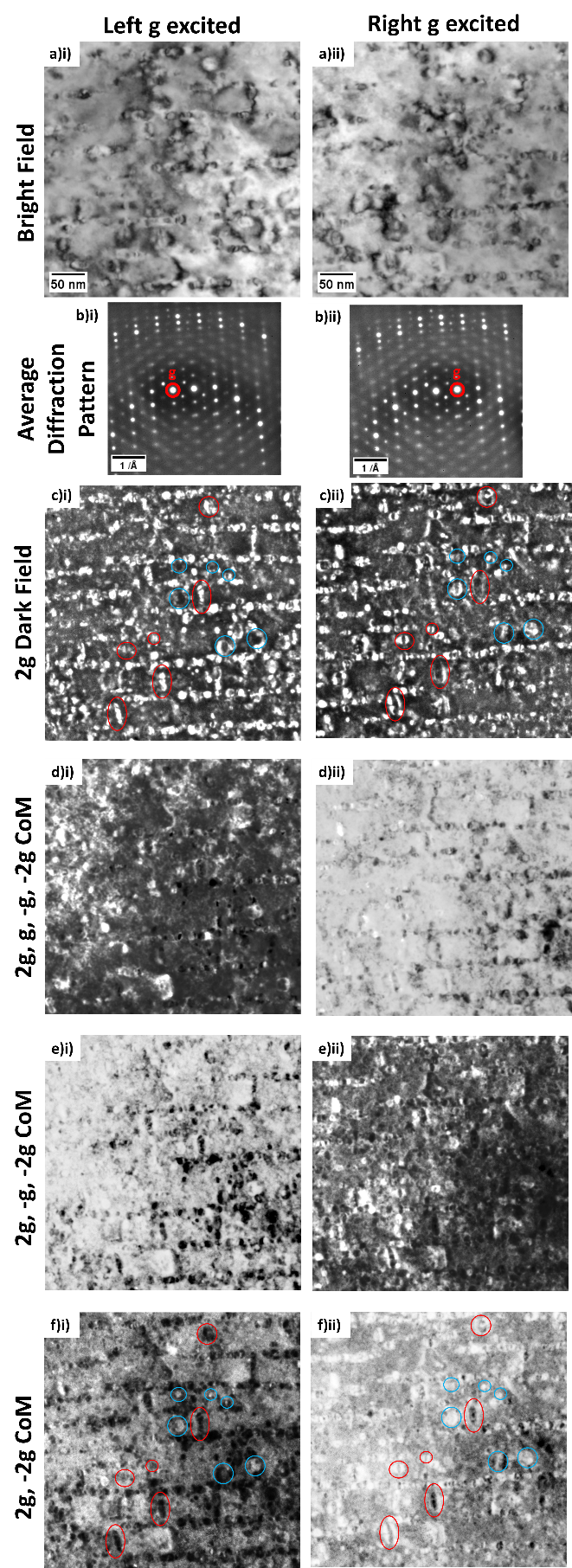 gCoM refers to measuring the centre of mass of multiple diffraction spots parallel to a vector (in this case g=11-20).
Two conventional two-beam conditions are shown in Figure 2. The ‘inside-outside’ contrast is generated from the loops shifting the crystal orientation in one direction, then reversing that shift. The 2g dark fields show this most clearly.
Limitations:
Sensitive to bends in the foil: loops are clearer on opposite sides of the images in Figure 2.
More sensitive to shifts in one direction, rows of loops (where there is overlap and convolution appear more black for ‘left g excited’ and more white for ‘right g excited’.
Differential Phase Contrast (DPC) was measured as the average centre of mass of the ZOLZ (not including the transmitted beam), see Figure 3h. Figure 3 demonstrates the equivalence of DPC with the orientation shift of the foil,
with loops clearly appearing black or white in the 11-20 direction.
Figure 2: 4D STEM images of proton irradiated Zircalloy-2 showing rafts of dislocation loops with i) left g spot=(11-20) and ii) right g spot=(-1-120) excited. a) Virtual bright field images, b) average diffraction patterns from the regions showing an orientation near the [1-100] zone axis. c) shows dark fields taken from the 2g spots, to display the loops more clearly than the bright field images. d-f) CoM plots using the d)+2g, +g, -g, -2g spots, e) +2g, -g and -2g spots, f) +2g and -2g spots. +g is defined as the excited g spot for the orientation. For all CoM images: increasing brightness indicates a move to the right in the diffraction patterns shown in b). The red and blue ovals highlight a few loops to guide the readers eye. The red and blue loops display opposite inside-outside behaviour to each other as well as opposite CoM shifts.
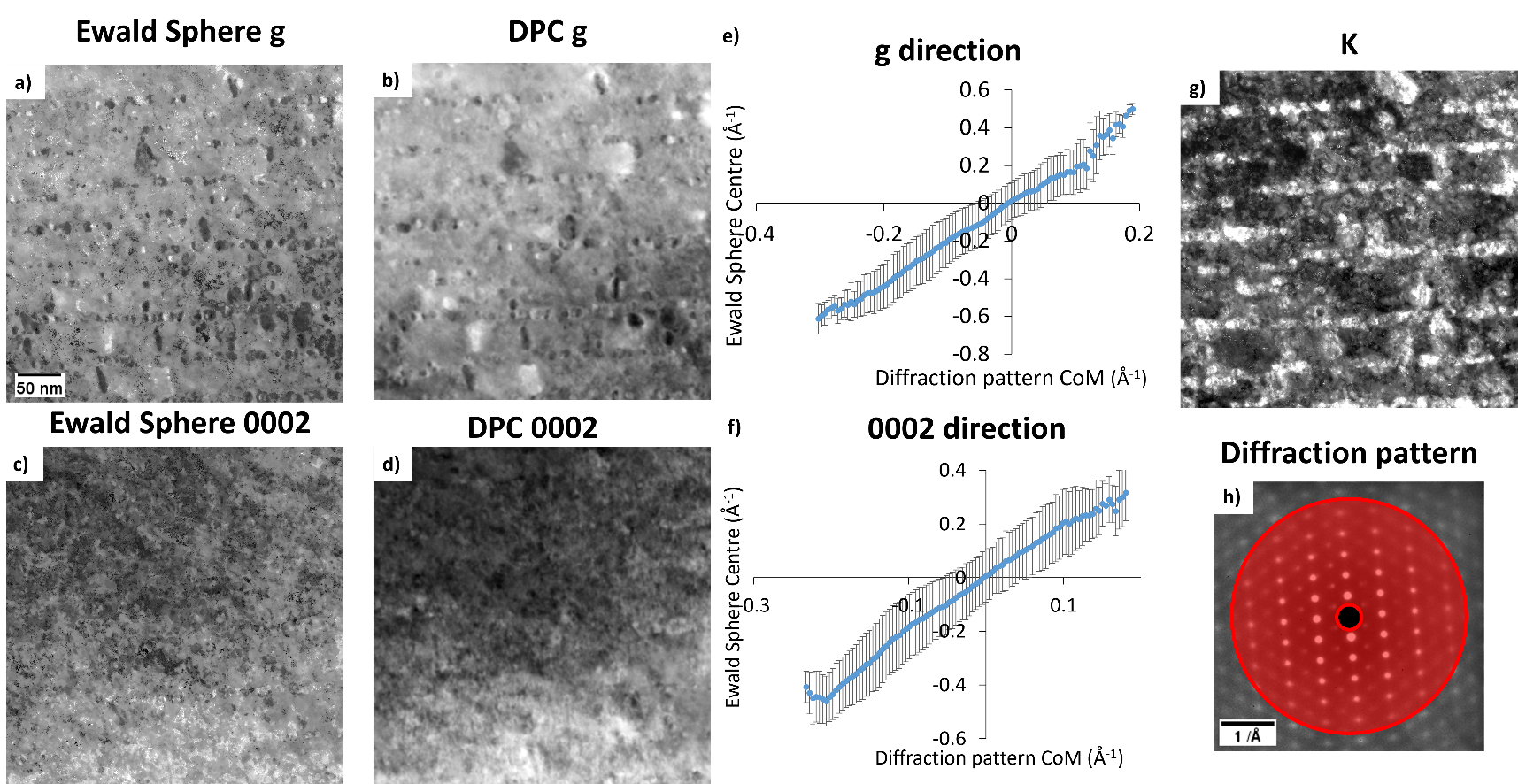 Figure 3: Same region as shown in Figure 2 as viewed down [1-100] zone axis. a) and c) orientation maps calculated by tracking the Ewald sphere in the 11-20 and 0002 directions respectively. b) and d) CoM shifts in the ZOLZ region of the diffraction pattern in the 11-20 and 0002 directions respectively. e) and f) plots of the values obtained by the two methods. The gradients of e and f are 2.06 and 2.10 respectively, demonstrating no affect of diffraction spot spacing. g) map of the values of K obtained from the Ewald sphere method. Note that the values are higher in deformed (loop) regions. h) average diffraction pattern of the region with the ZOLZ region used for DPC highlighted.
Zone Axis Effect
Strain
FOLZ Strain
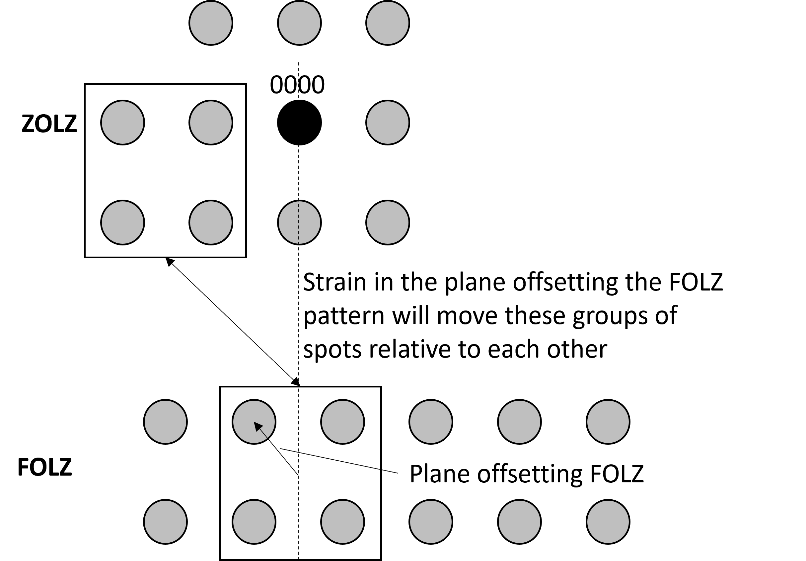 Dependent upon the orientation, the orientation shift due to a dislocation loop may not be sufficient to determine the loop nature. The [1-100] zone axis must be combined with the strain maps to infer loop nature. The strain in the 0002 direction should be negative (compressive) for vacancy type loops.
Re-orientating to a zone axis non-parallel to the 0001 ([2-201] in this case) separates the orientation shifts of the loops. Figure 5 demonstrates that using the 2-201 zone axis vacancy type loops appear dark and interstitial loops appear bright!
The First order Laue zone (FOLZ) is offset from the Zero order Laue zone (ZOLZ) by a plane that satisfies h*u+k*v+l*w=1. This allows the measurement of a strain in a direction not perpendicular to the beam.
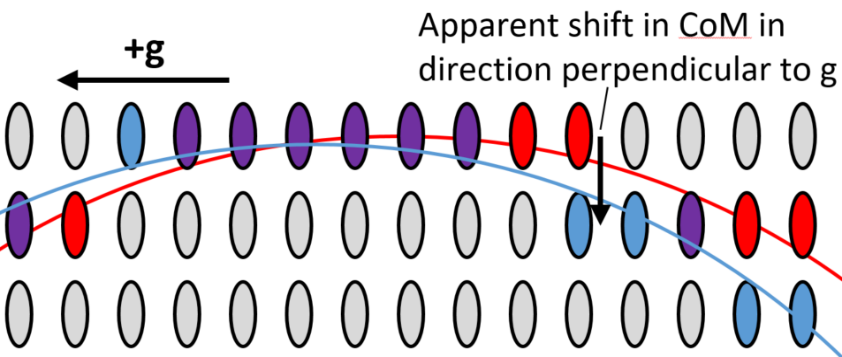 b)
a)
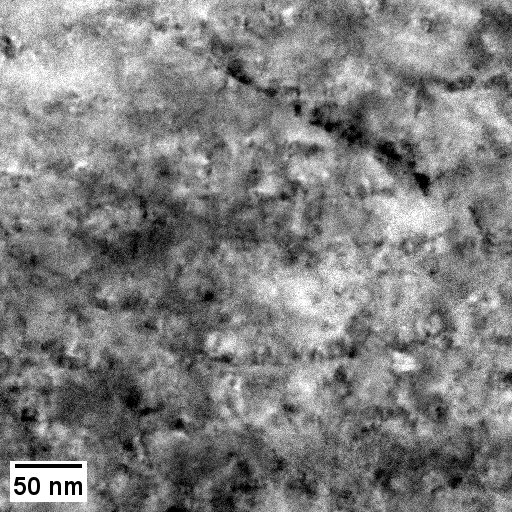 Figure 5: The same region, viewed down [1-100] and [2-201] zone axis. The DPC images are be combined into a colour image where the colour indicates the orientation shift direction and the brightness indicates the magnitude.
Strain maps are necessary to determine the loops nature with the [1-100] zone axis. Whereas the Y (1-104) shift is only necessary using the [2-201] zone axis. The directions of the colour wheels align with the diffraction patterns.
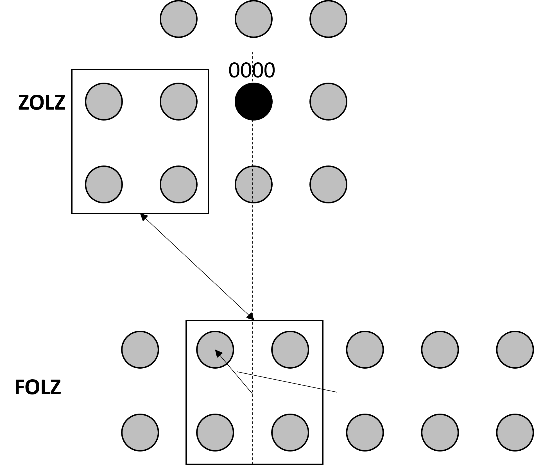 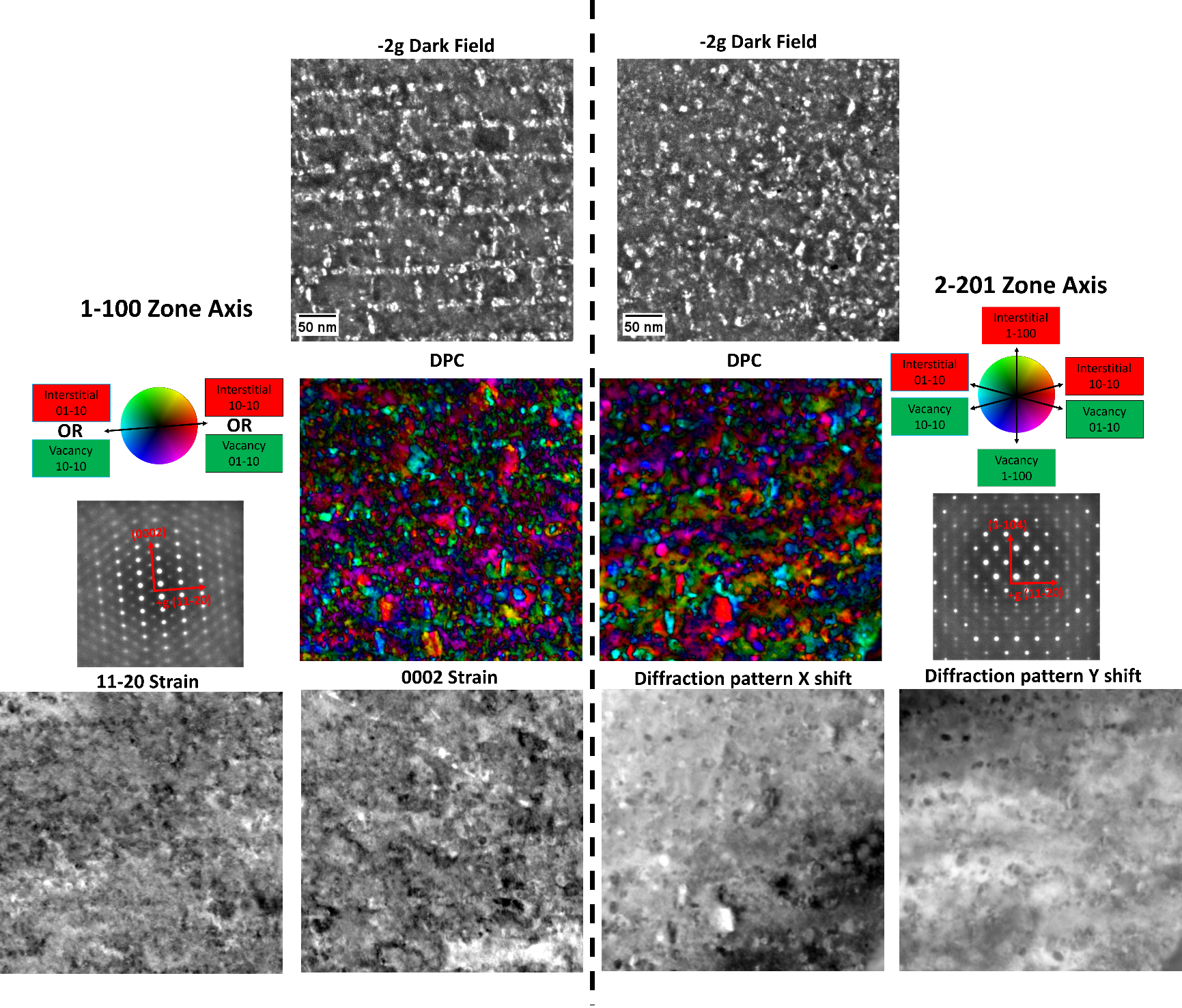 Figure 4: a) Schematic of FOLZ offset from ZOLZ. The offset of the two boxes is a result of strain in a direction not perpendicular to the beam. B) Resultant strain in the [10-10] direction from Figure 2i)
Neutron Irradiated Material
Figure 5 shows that the loop rafts are unclear after tilting away from the zone axis. So, materials containing a loop rafts and c-loops must be viewed perpendicular to [0001]. The materials were viewed down the [11-20] direction. 
The strain maps show that the strain fields correlate with the loop rafting. There is anti-correlation between the strain in the [1-100] direction and strain in the [0002] direction. C-loops have a tensile and compressive strain in the [0002] and [1-100] directions respectively.
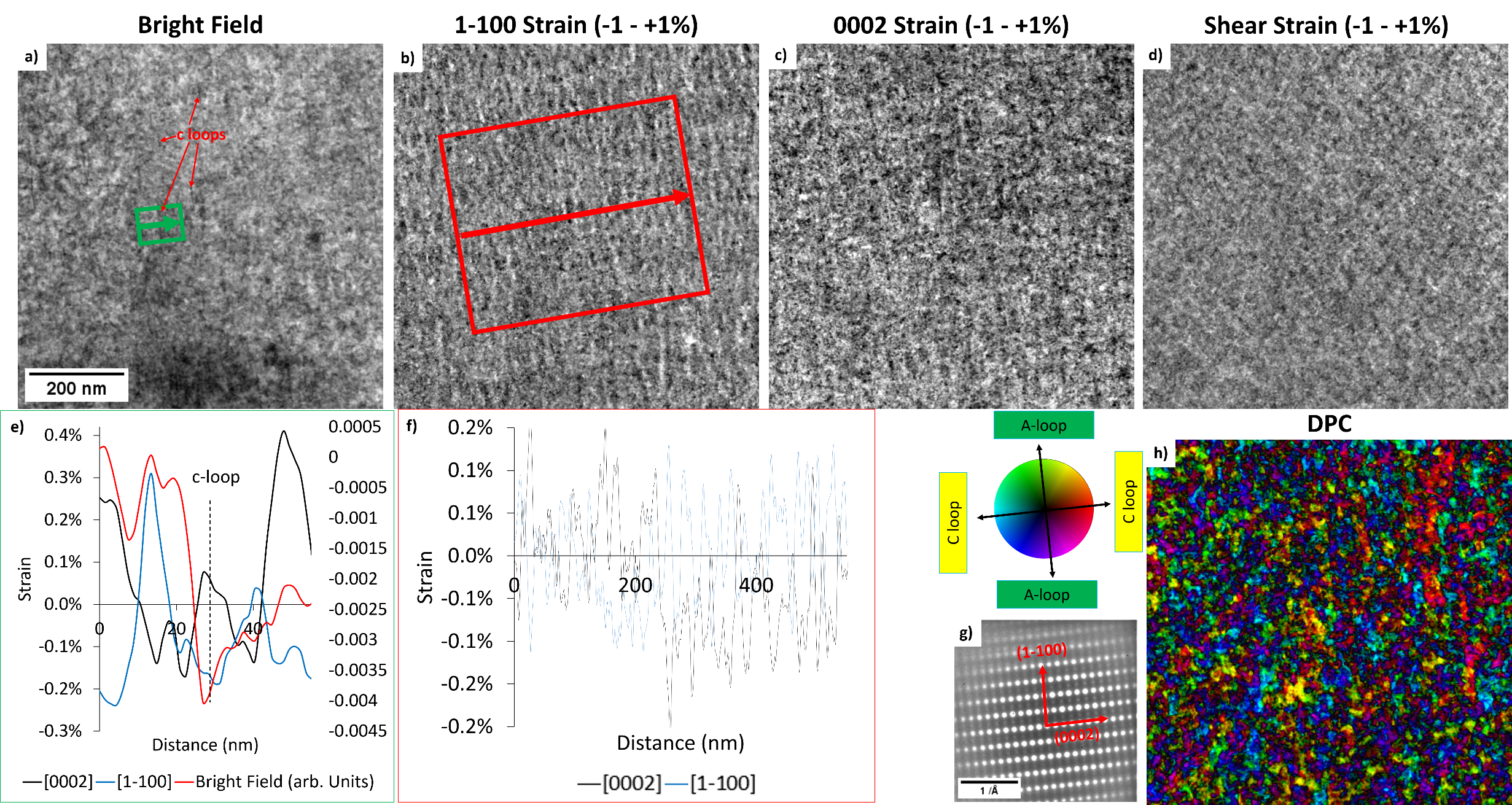 Figure 6: a)Bright field and b-d) strain maps of BOR60 neutron irradiated Zirlo 33dpa. E-g) Line scans, the line red and green boxes indicate the location of the line scans. h) DPC showing directions of orientation shifts.
DPC Power
We want loop raft effects
Solute banding effects
So want down 11-20 zone axis: strain profiles across rafted loops.
Conclusions
4D STEM removes the need for inside-outside contrast and provides single images with the same information.
For Zr alloys with few defects, a single image, down the  is sufficient to fully analyse the loop nature.
Tracking the Ewald sphere to measure orientation shifts yields a pseudo indicator of deformation. This may be useful for tracking small (<2nm) defects.
‘Macro’ strain has been shown to correlate with the c direction in BOR 60 samples. The [0002 and [1-100] directions are anti corelated.
A fundamental ‘loop detection algorithm’ is still required to rapidly count the loops.
Side note: DPC can produce some beautiful other images/results such as gas bubble detection.
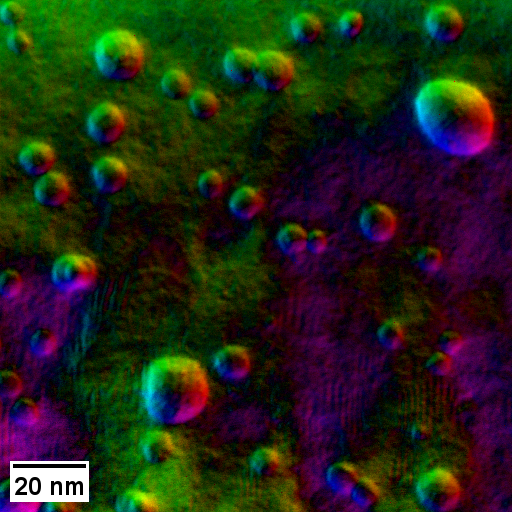 Figure 7: DPC image of He bubbles in Zr. The diffraction area analyses was the transmitted beam. The bubbles have a sufficiently different effective electric field from the Zr that they deflect the beam.
The bubbles have a sufficiently different effective electric field from the Zr that they deflect the beam.
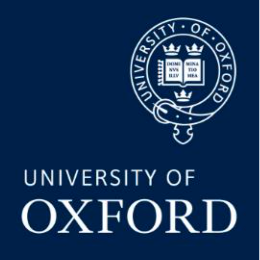 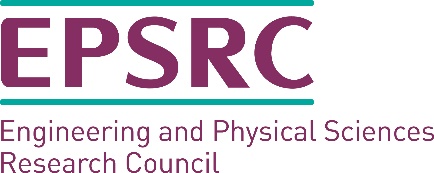 References